Занимательная математика
1
2
16
3
15
4
14
5
13
12
6
11
7
10
8
9
Какие геометрические фигуры дружат с солнцем?
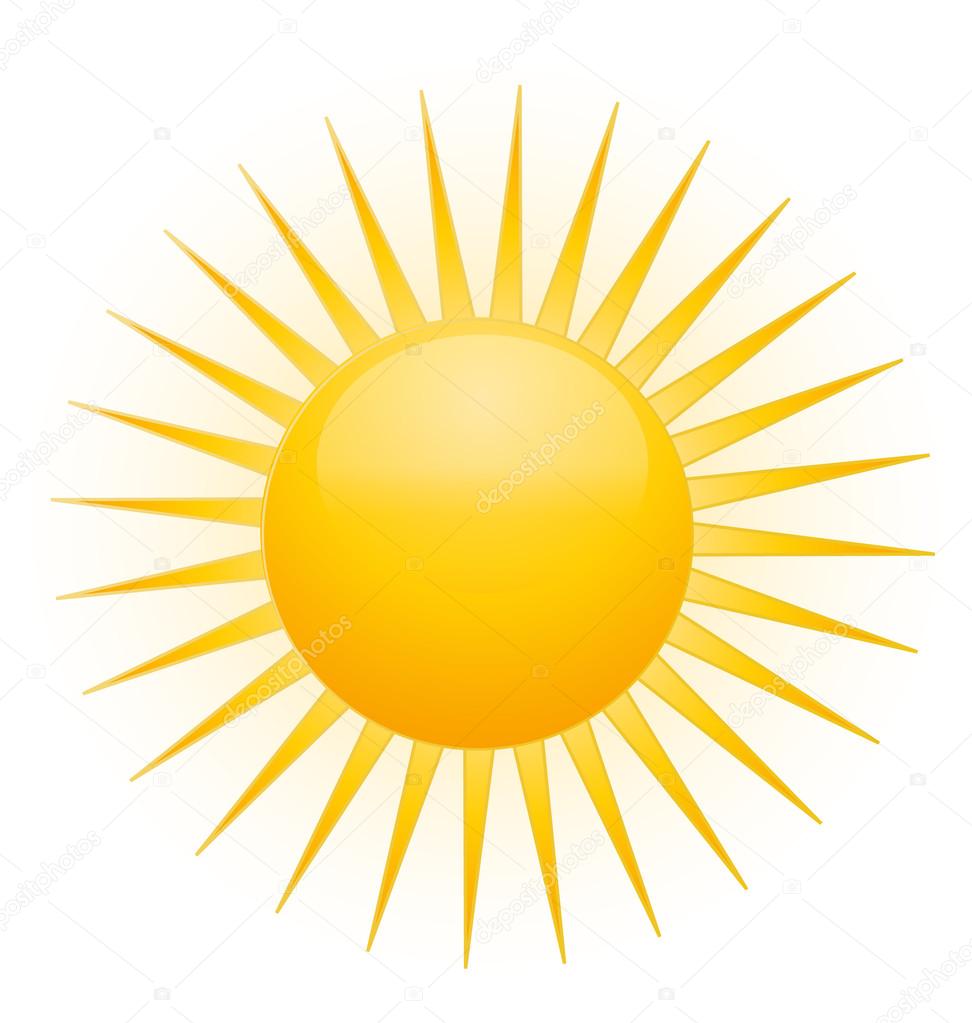 НАЧАЛО
ОТВЕТ
Круг
Петух на одной ноге весит 4 кг. А на двух?
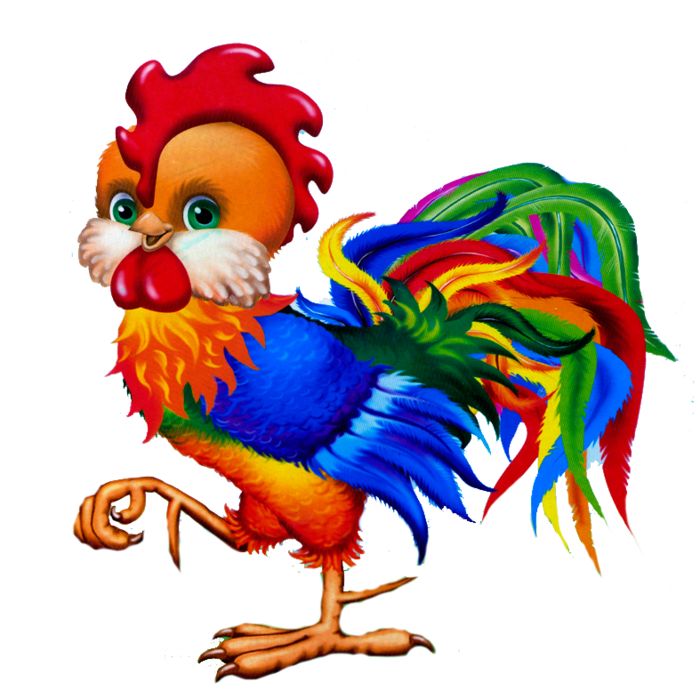 НАЧАЛО
ОТВЕТ
4 кг
Как называется данная фигура?
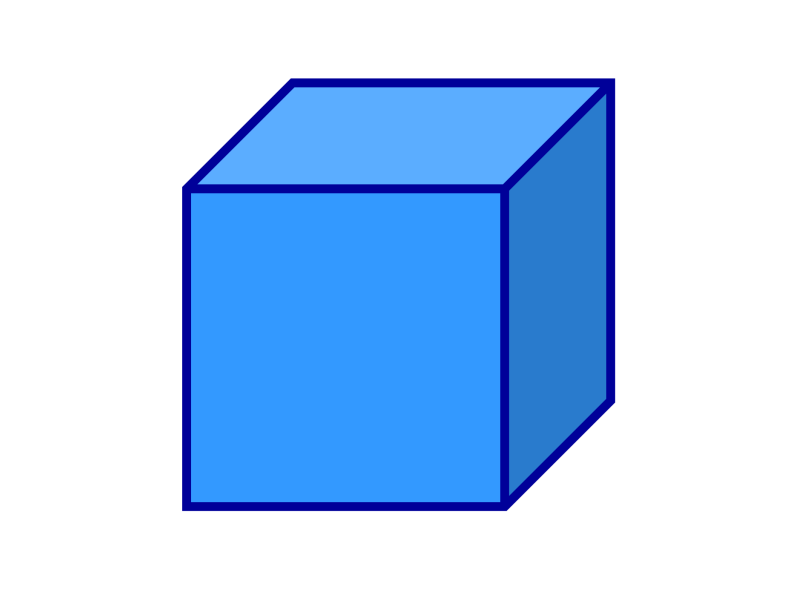 НАЧАЛО
ОТВЕТ
Куб
Сколько лет спал Илья Муромец?
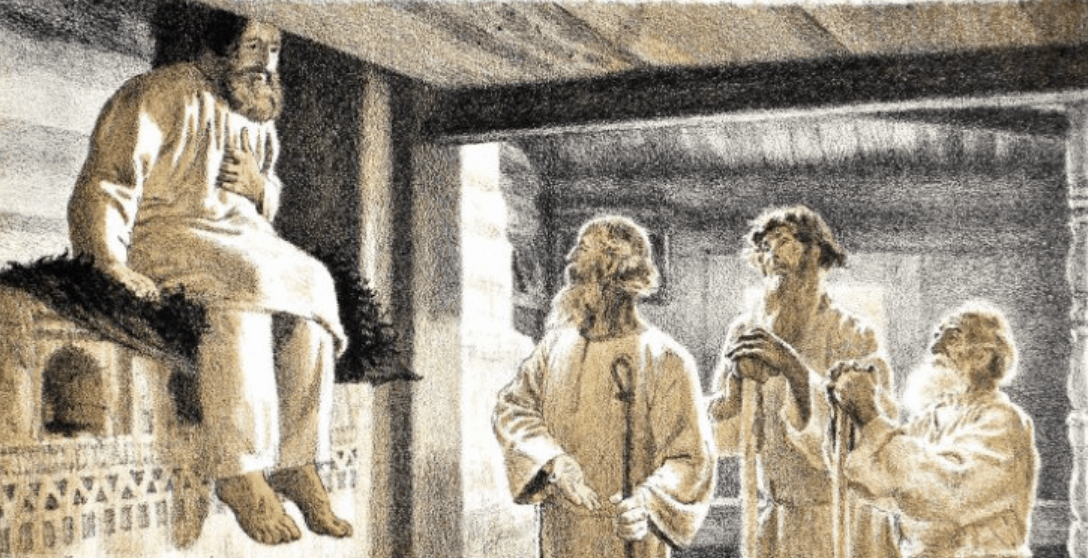 НАЧАЛО
ОТВЕТ
33
Двое играли в шахматы 4 часа. Сколько времени играл каждый?
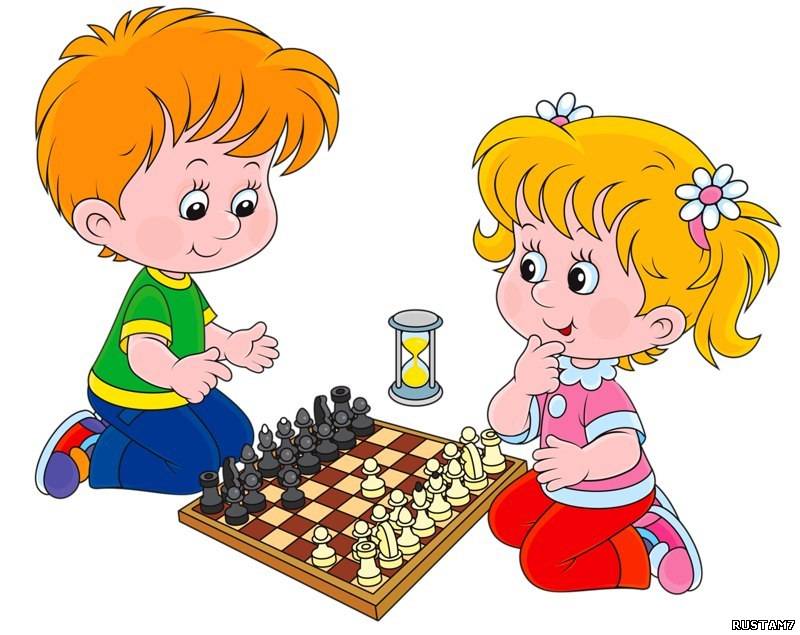 НАЧАЛО
ОТВЕТ
4 часа
Инструмент для измерения величины угла.
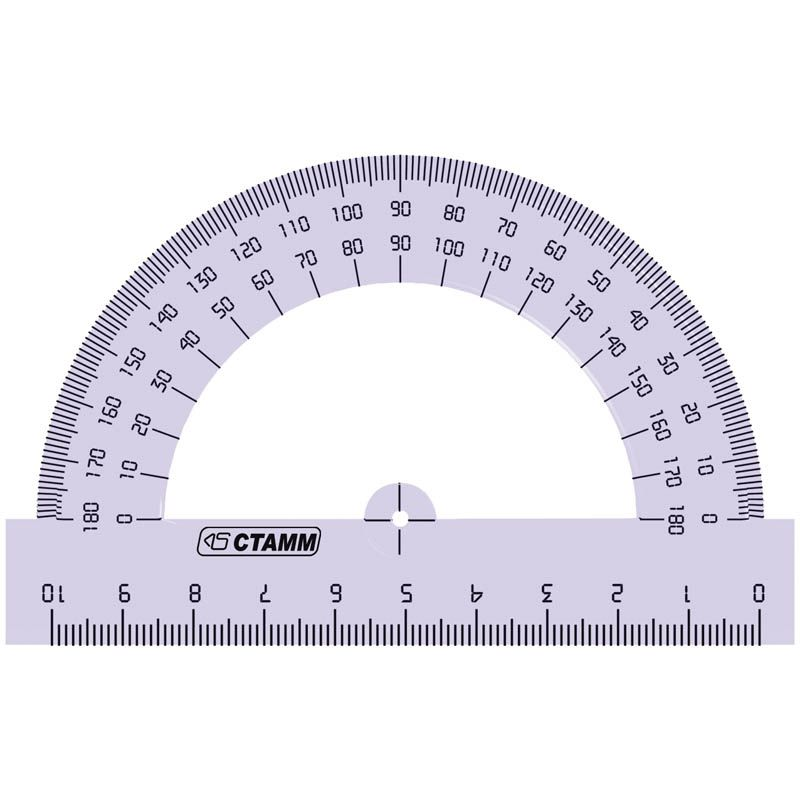 НАЧАЛО
ОТВЕТ
Транспортир
Как называются эти числа?
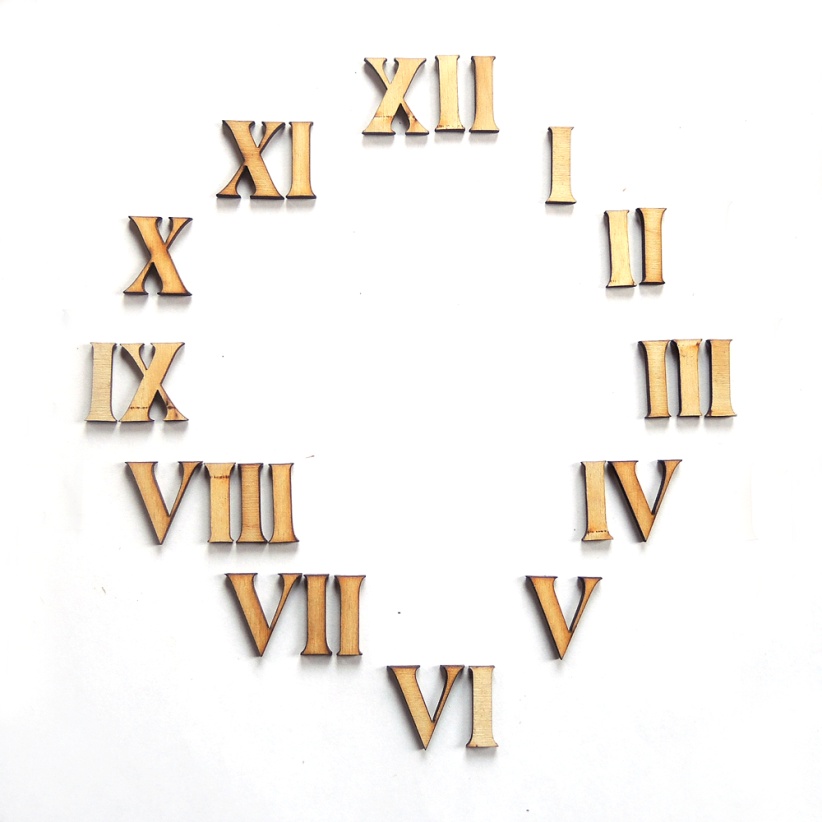 НАЧАЛО
ОТВЕТ
Римские
Какую геометрическую фигуру представляет данный предмет?
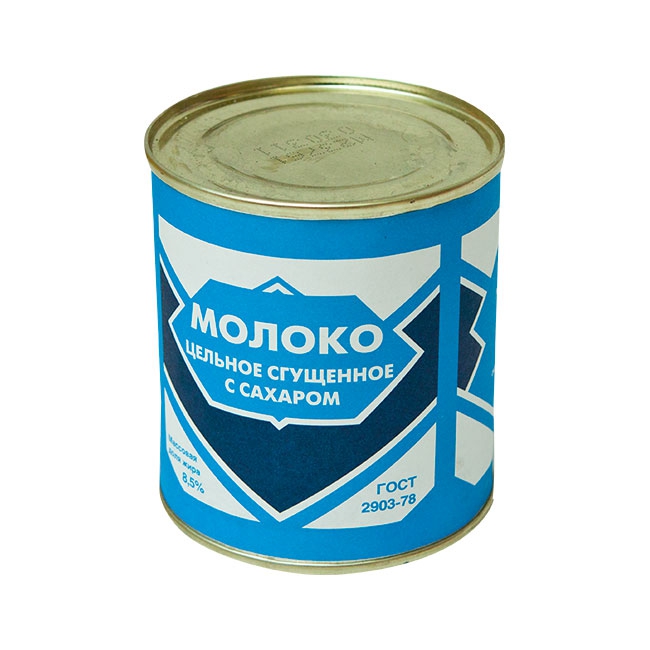 НАЧАЛО
ОТВЕТ
Цилиндр
Сколько козлят было у козы в известной сказке?
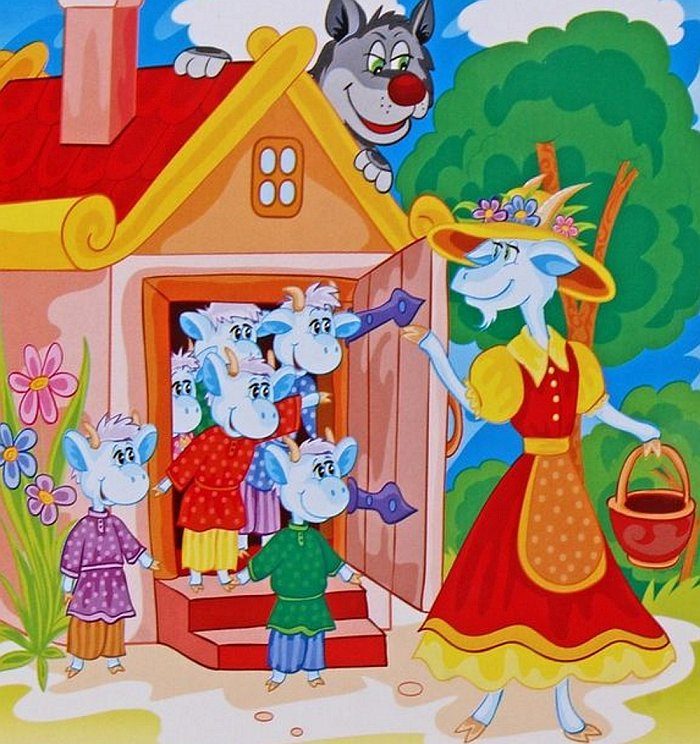 НАЧАЛО
ОТВЕТ
7
Одно яйцо варят 4 мин. Сколько нужно варить 5 яиц?
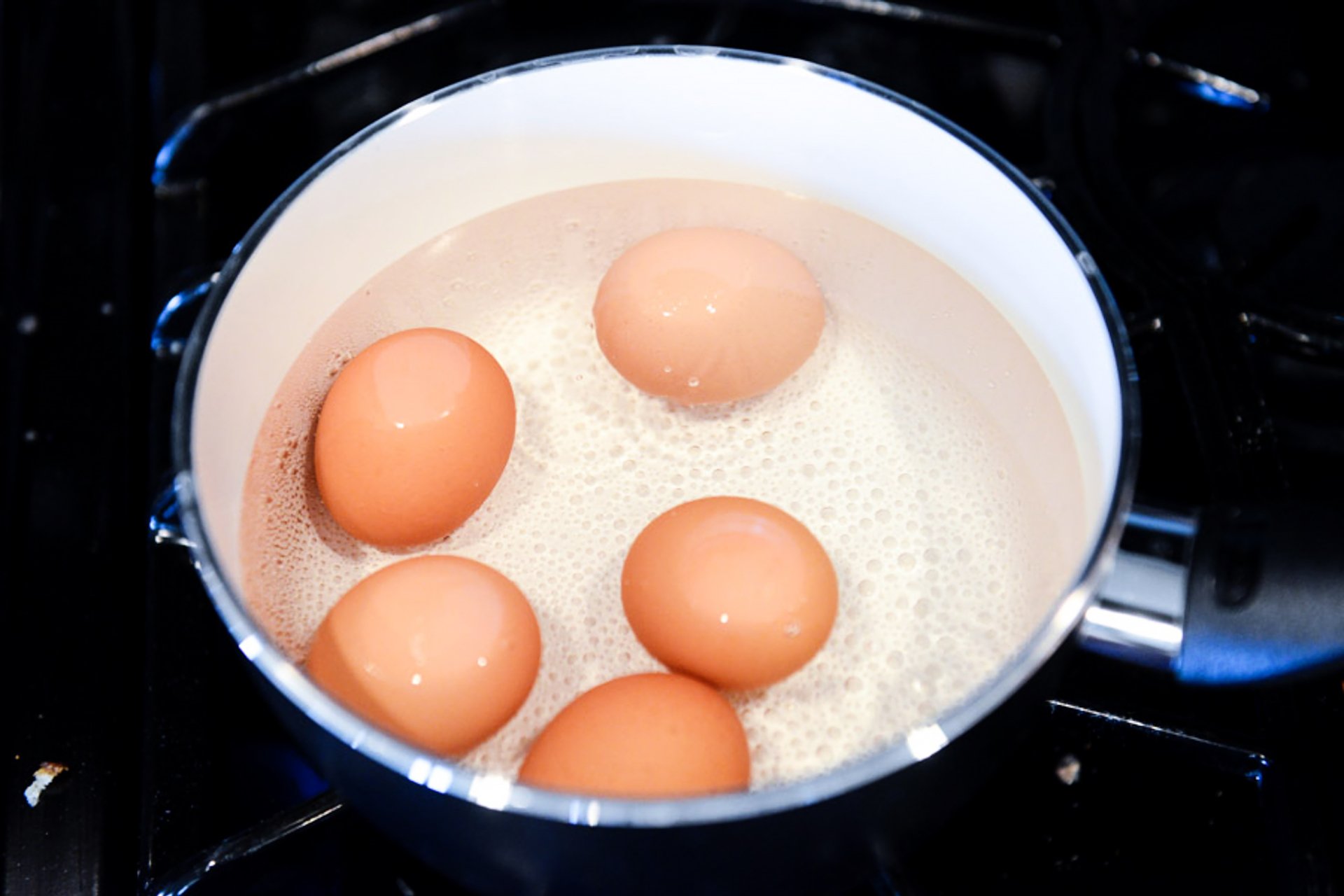 НАЧАЛО
ОТВЕТ
4 мин
Какую форму имеют запрещающие дорожные знаки?
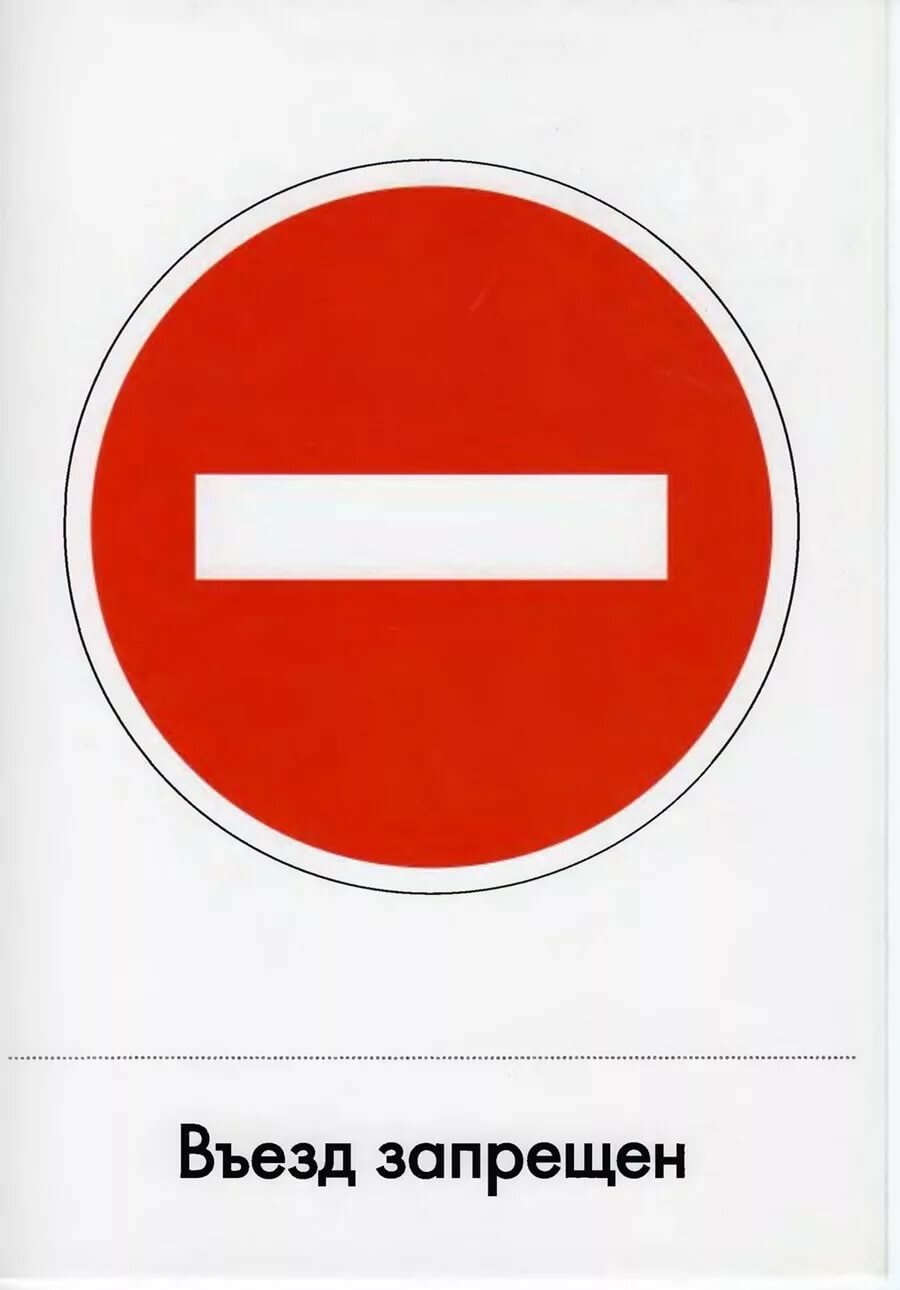 НАЧАЛО
ОТВЕТ
Круг
На одной руке 5 пальцев, на двух – 10 пальцев, а на 10 рук сколько пальцев?
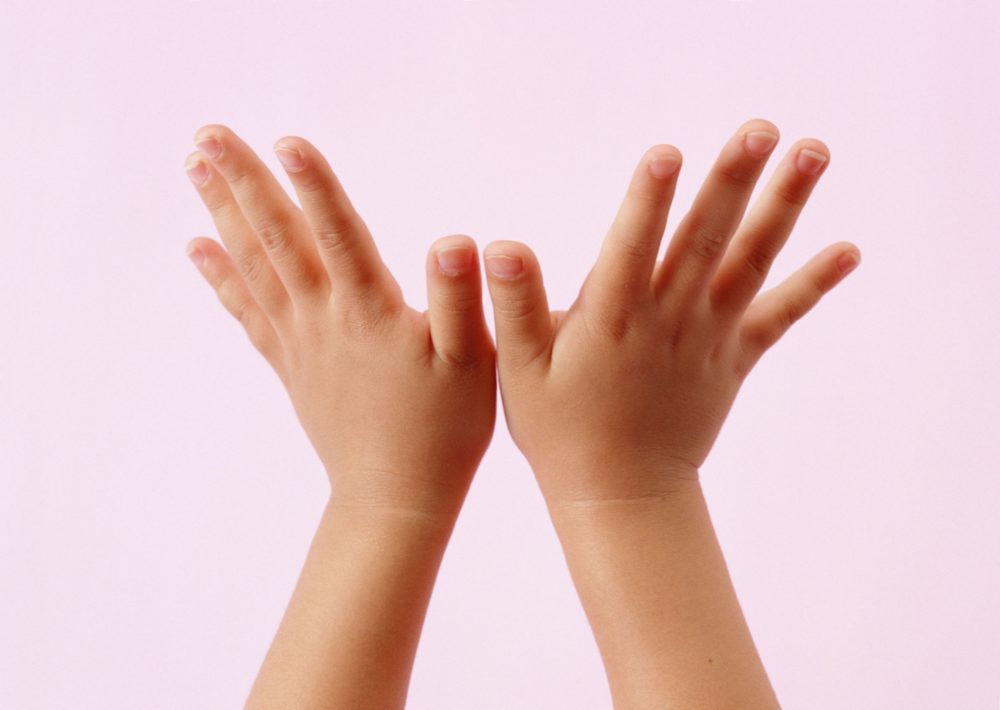 НАЧАЛО
ОТВЕТ
50
Что это за фигура?
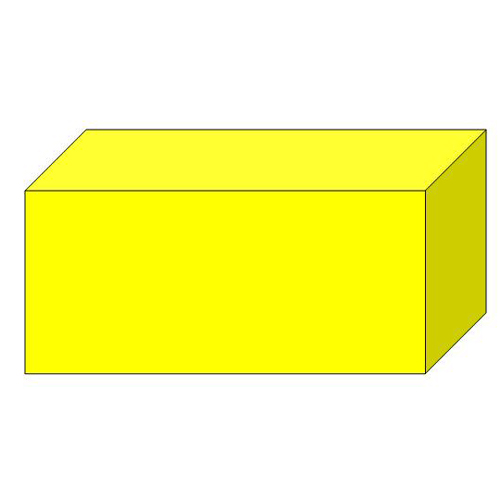 НАЧАЛО
ОТВЕТ
Параллелепипед
Назовите наименьшее натуральное число.
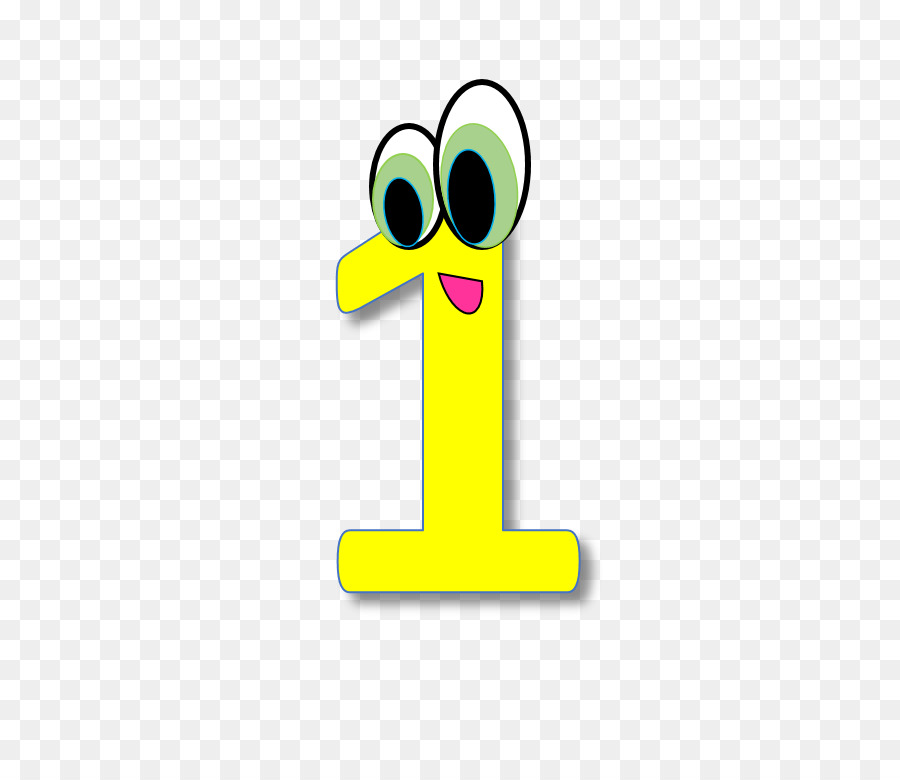 НАЧАЛО
ОТВЕТ
Черно-белый участок шахматной доски - это
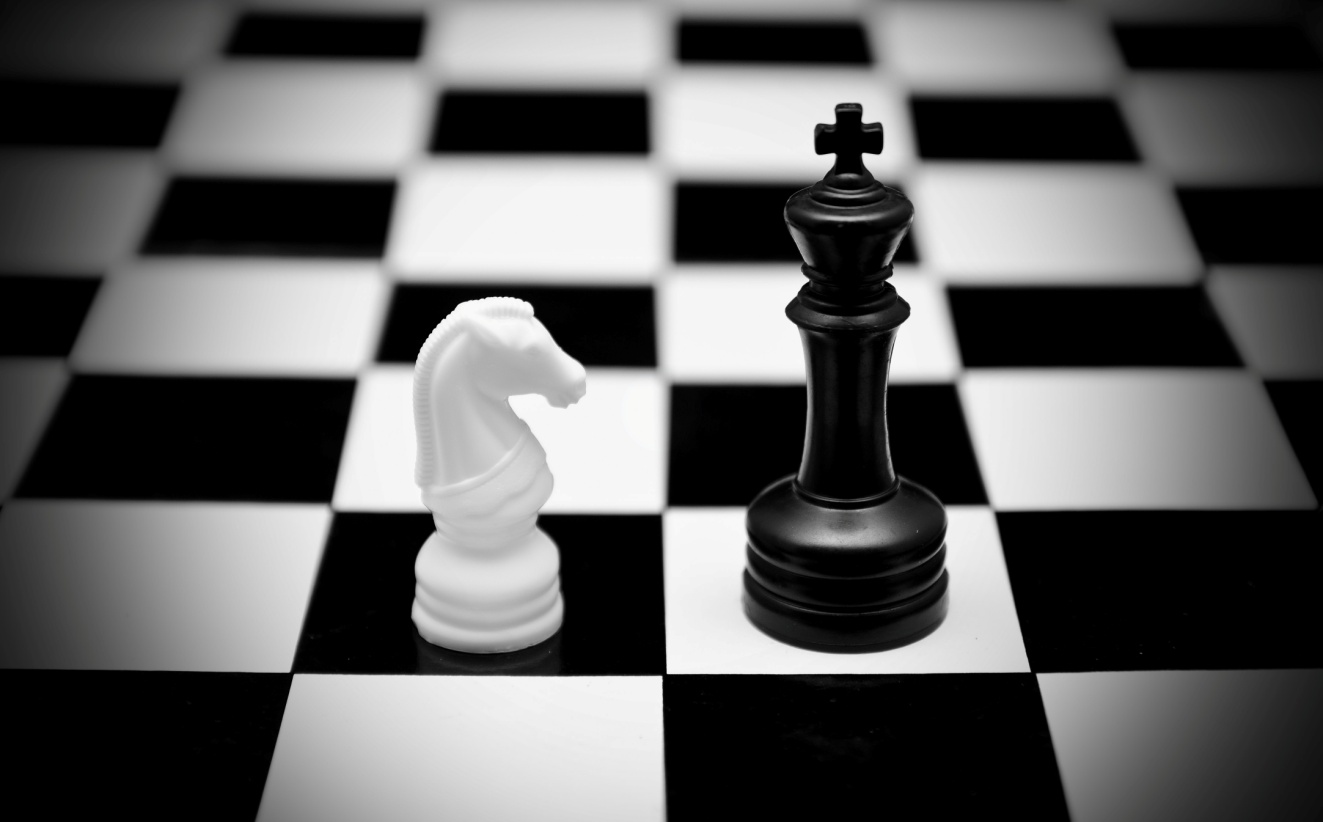 НАЧАЛО
ОТВЕТ
Квадрат
Соперник нолика
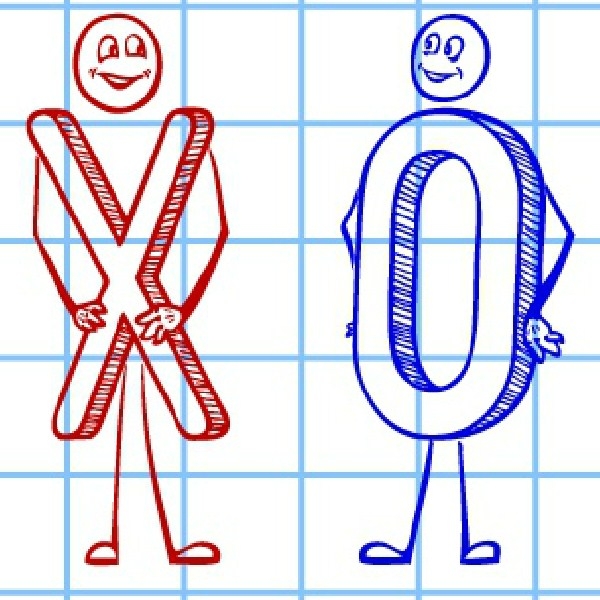 НАЧАЛО
ОТВЕТ
Крестик